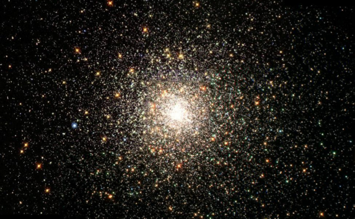 Addressing the Risks & Opportunities ofArtificial Intelligence
Jutta Treviranus
Inclusive Design Research Centre
OCAD University
Toronto, Canada

The ancestral and traditional territories of the Mississaugas of the Credit, the Hauenosaunee, the Anishinaabe & the Huron-Wendat


Attribution-NonCommercial 4.0 International License
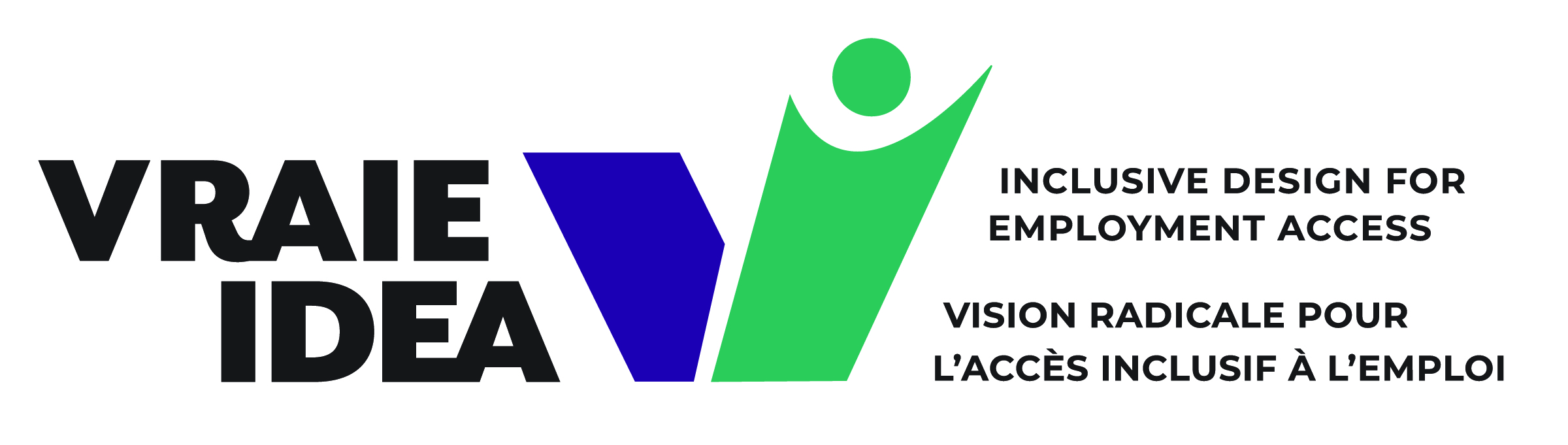 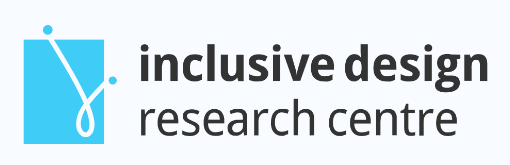 Ursula Franklin’s Technology:
"Technology involves organization, procedures, symbols, new words, equations, and, most of all, a mindset."
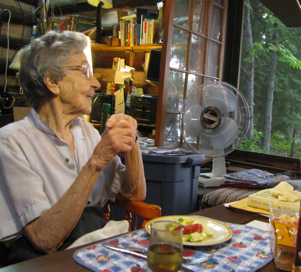 “progress at the speed of trust”
“…trust us to break things, to make mistakes, to push forward.”
disability & technology
“for most people, technology makes things convenient, if you have a disability, technology makes things possible.”
To speak, read, write, learn,effect the world, navigate the world, eat, express love, remember, plan, breathe, ….live
If you have a disability the opportunities and risks are at the extremes
Extreme Opportunities..
Recognize speech, gestures, patterns
Find a target object or pattern
Match and label objects
Remember forever and remind on time
Sort possible paths to find the optimum
Detect common mistakes and correct them
Mechanizing the Formulaic..
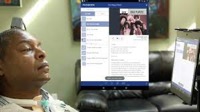 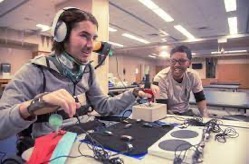 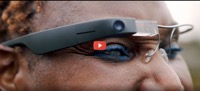 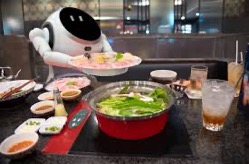 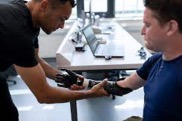 Current AT..
Image to text description (e.g., Be My Eyes, Seeing AI, JAWS PictureSmart AI)
Real-time captioning (e.g., Zoom, TranscribeGlass)
Sound filtering (e.g., Orka Two)
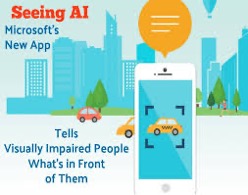 More Current AT..
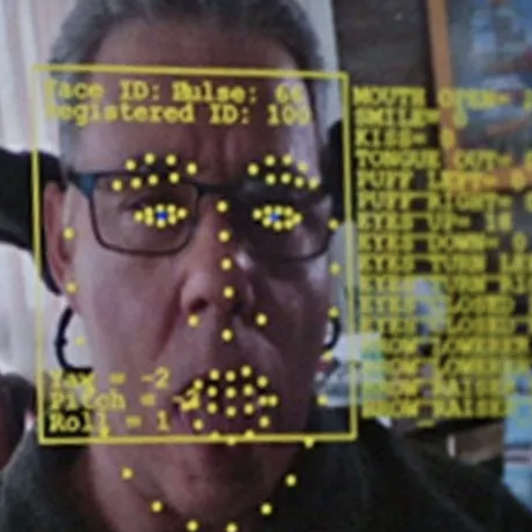 Voice control (e.g., Voiceitt)
Personal Voice Output (e.g., Apple Personal Voice)
Exoskeleton optimization (e.g., Stanford E.)
Gesture Control (e.g., Cephable, The Wheelie)
…and More Current AT
Smart home systems, & robotic assistants
Memory & recall (e.g., Rewind AI)
Simplification & Summation (e.g., Detangle AI)
Writing support (e.g., Chat GPT)….
Brain Computer Interface
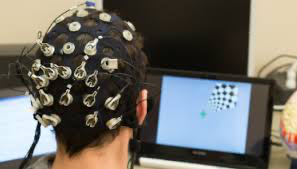 ….and more
Assessment tools
Monitoring and evaluation tools
Training and configuration tools
The flies in the ointment..
AI in Assistive Technology
Privacy breaches and data abuse and misuse
Surveillance and manipulation
Homogenization
Inverse benefits
Connectivity
Hallucination
Privacy Breaches
Inaccessible terms of service
Data sharing – who else gets the data?
Cloud AI vs. on-device AI
Surveillance & manipulation
AT user and others
Targeted advertising
Stereotypical optimization metrics
Homogenization
Impact of “being typical”
Loss of differentiation
Inverse Benefits
Works the worst for people that need it the most
Assumed accommodation
Connectivity
Cost of bandwidth
Power consumption and sustainability
Hallucination
Sounding believable, not telling the truth
“Producing believable bull**”
What data about disability have we fed AI?
Ablist slurs
Disabled people as inferior, unattractive, tragic victims, suffering 
Bad jokes about disability
Benevolent ableism – “inspiration porn”
Toxicity Censors
Captioning toxicity filters
Facial difference cancellation
Disability without sex
Less known risk: an infrastructure of disability discrimination
Generations of AI
First: “here are the rules, follow then literally and accurately”
Second: “here is available data, use statistical reasoning to optimize the selected metrics”
Third: “here is all the data we have, you figure it out and make new connections and determine weights based on past relationships and possible combinations.”
Finding, matching, sorting, labeling, measuring, optimizing, calculating, analyzing people… at scale
there is a problem..&we are the collateral damage
the problem precedes AI
AI is a power tool…
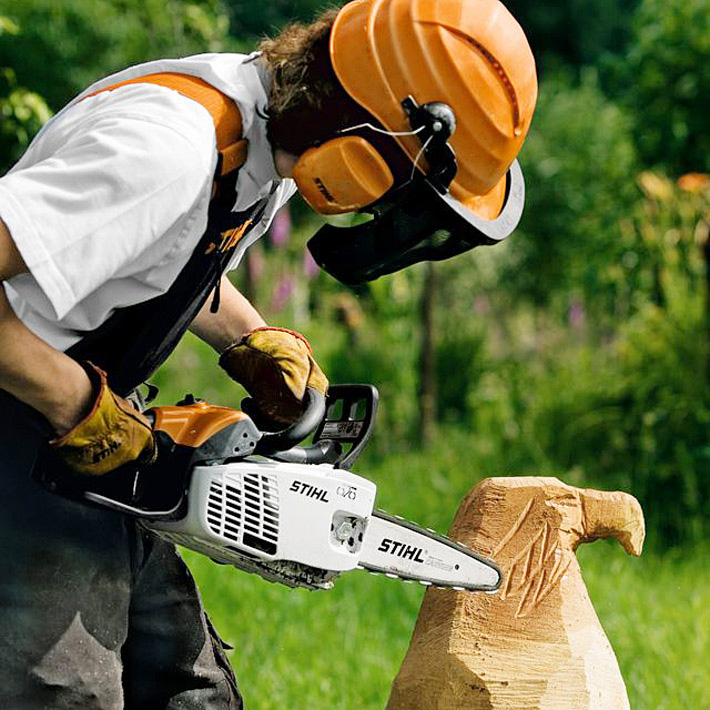 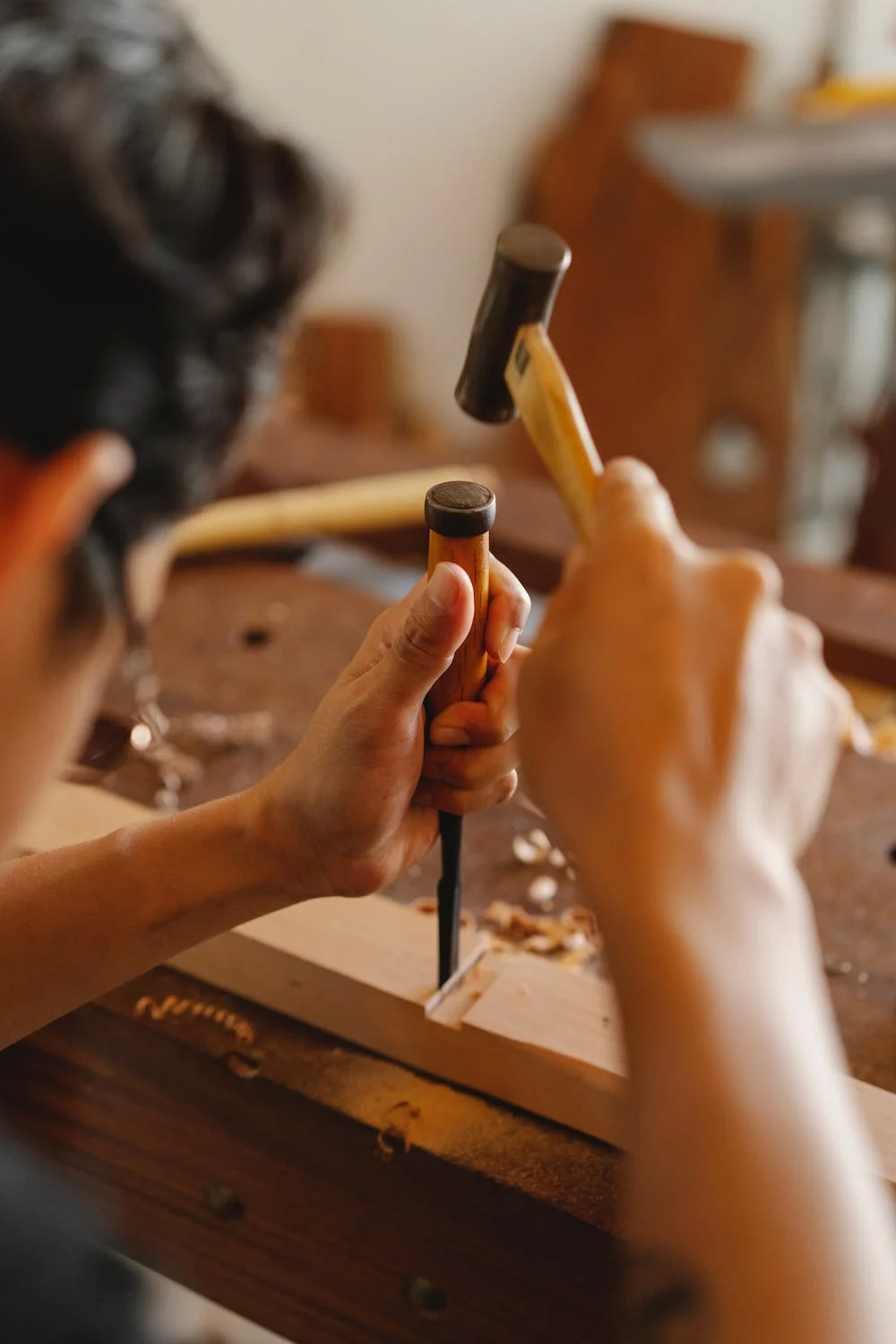 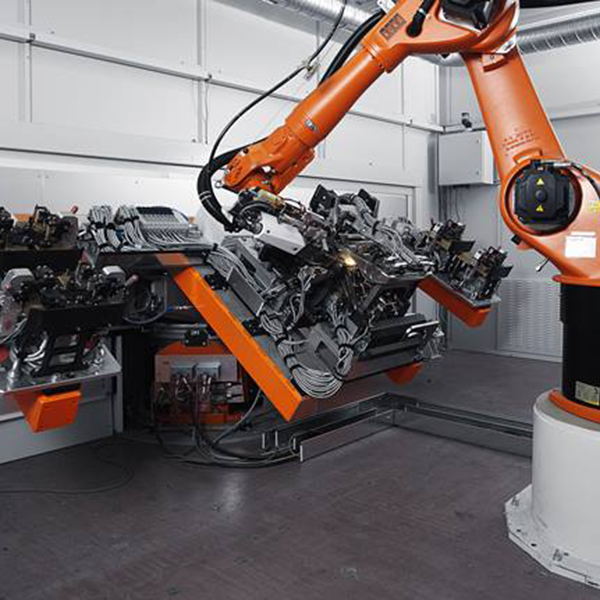 AI is mechanizing, accelerating, amplifying, and automating existing patterns
More efficiently, accurately,consistently..
..propagating discrimination faster, more efficiently, and accurately
missed by AI ethics efforts
existential flaw..
my first alarm…
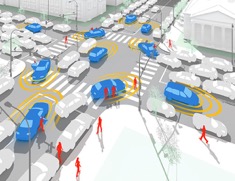 Alice and the unexpected…
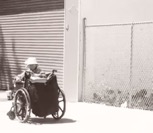 [Speaker Notes: .]
Smarter is not always better…
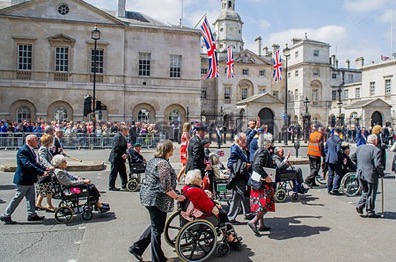 [Speaker Notes: .]
My data set of human requirements….
Our human starburst…
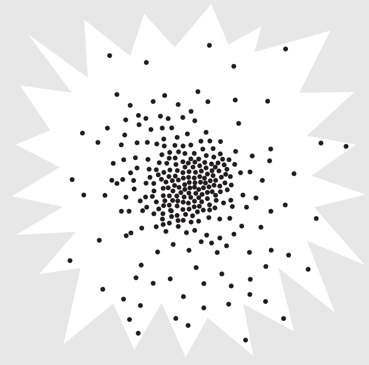 [Speaker Notes: .]
Difference…
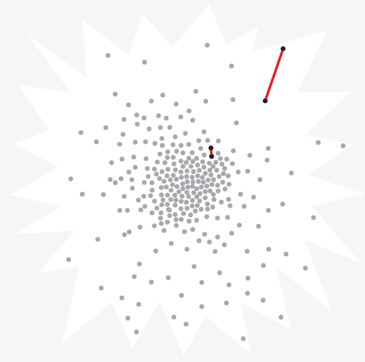 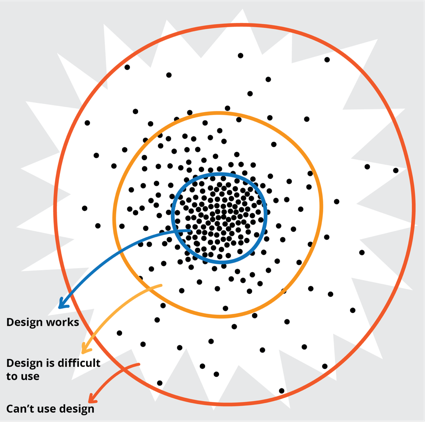 Human Starburst and Design
Human Starburst and AI
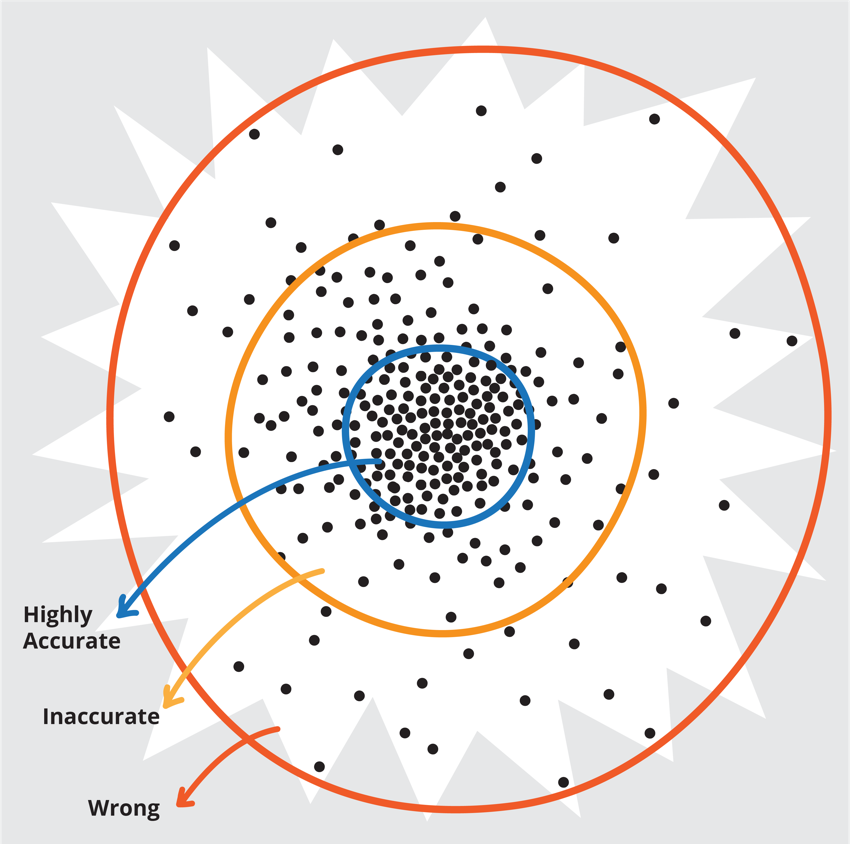 Pervasive Disparity
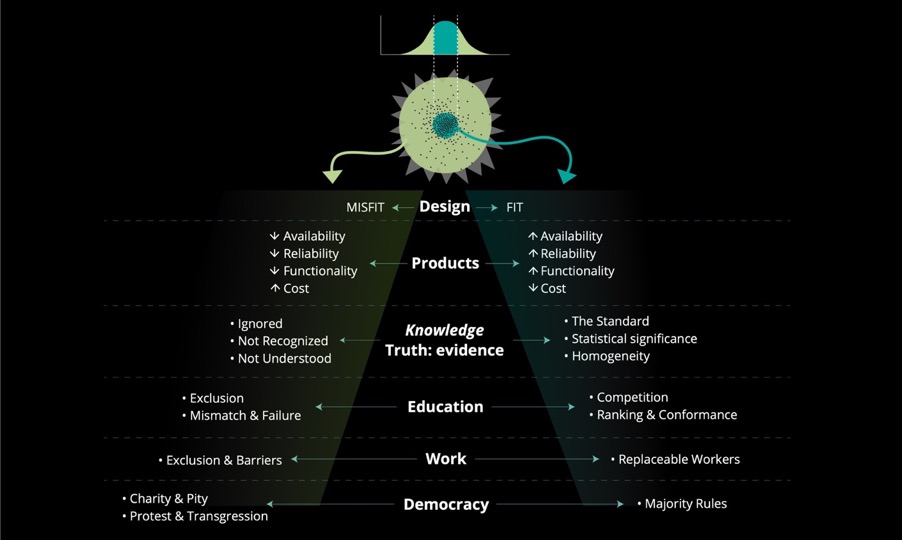 [Speaker Notes: .]
Bad for the Majority
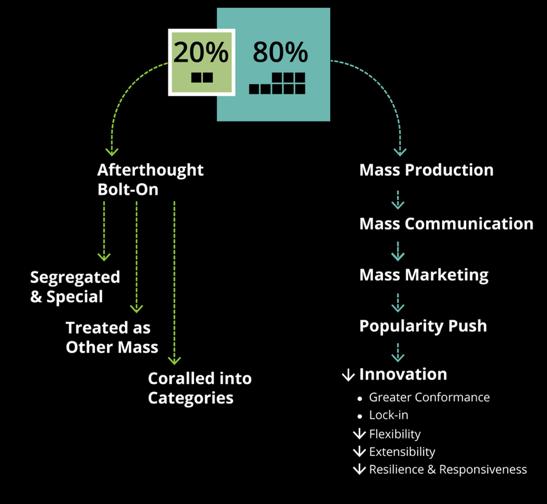 Reducing diversity, denying complexity
homogenizing toward a monoculture..
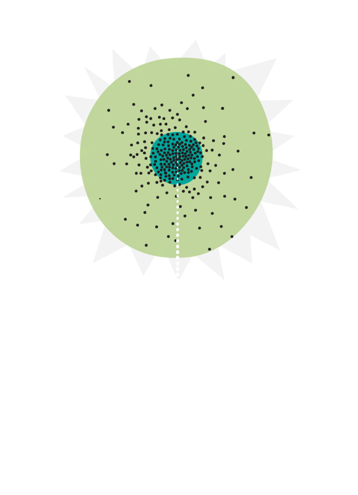 The prediction with the greatest probability
Room for Change and Growth
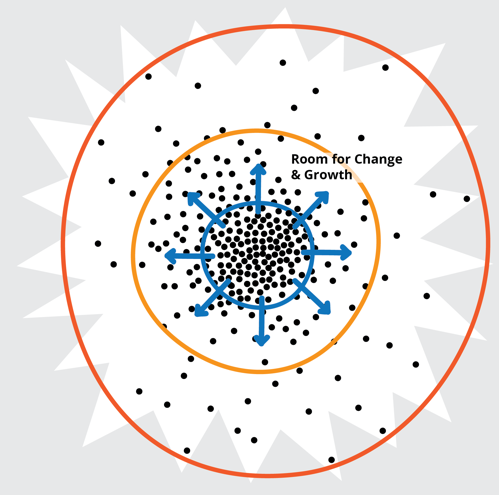 Innovation and Weak Signals
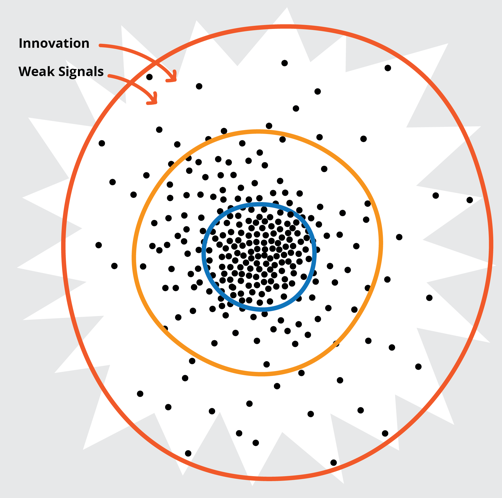 [Speaker Notes: .]
Assumptions of Pervasively Deployed AI Hiring Tools
Past success equals future success
Optimizing data characteristics associated with past successes increases future successes
The data characteristics that determine success need not be specified or known to the operators of the AI
AI in Employment
Recruiting announcements
Application Filtering
Interviews and assessment
Productivity monitors and surveillance 
Promotion or disciplinary actions
Bias toward optimal pattern =Bias against difference
AI getting better or more accurate =getting more discriminatory
Pervasive….
Employment
Academic admissions
Medical calculators & triage tools
Policing and parole
Immigration & refugee adjudication
Tax auditors….loans, mortgages…security flagging
Community level..
Evidence based government investment
Political platform
Public health decisions
Urban planning
Emergency preparedness, security measures…
Cumulative impact…
News coverage
Products marketed
GPS routes
Supply chain priority
Design features selected….
Bad, unfair, inaccurate decisions
Subject to false flagging in suspicion systems
Harm and incident databases
Disproportionate reports related to disability
Examples: parents with disabilities falsely flagged as unfit, false positive tax audits, false positive security flagging, excluded from optima filtering in employment and education, biased credit and asset rating, unfairly denied mortgage and loans, unfairly high insurance rates, depriortization of relevant information, iatrogenic death and illness…
Privacy protections don’t work
Privacy bartered for essential services
Privacy protections don’t work
Privacy protections eliminate helpful data
Recovery from data abuse & misuse absent
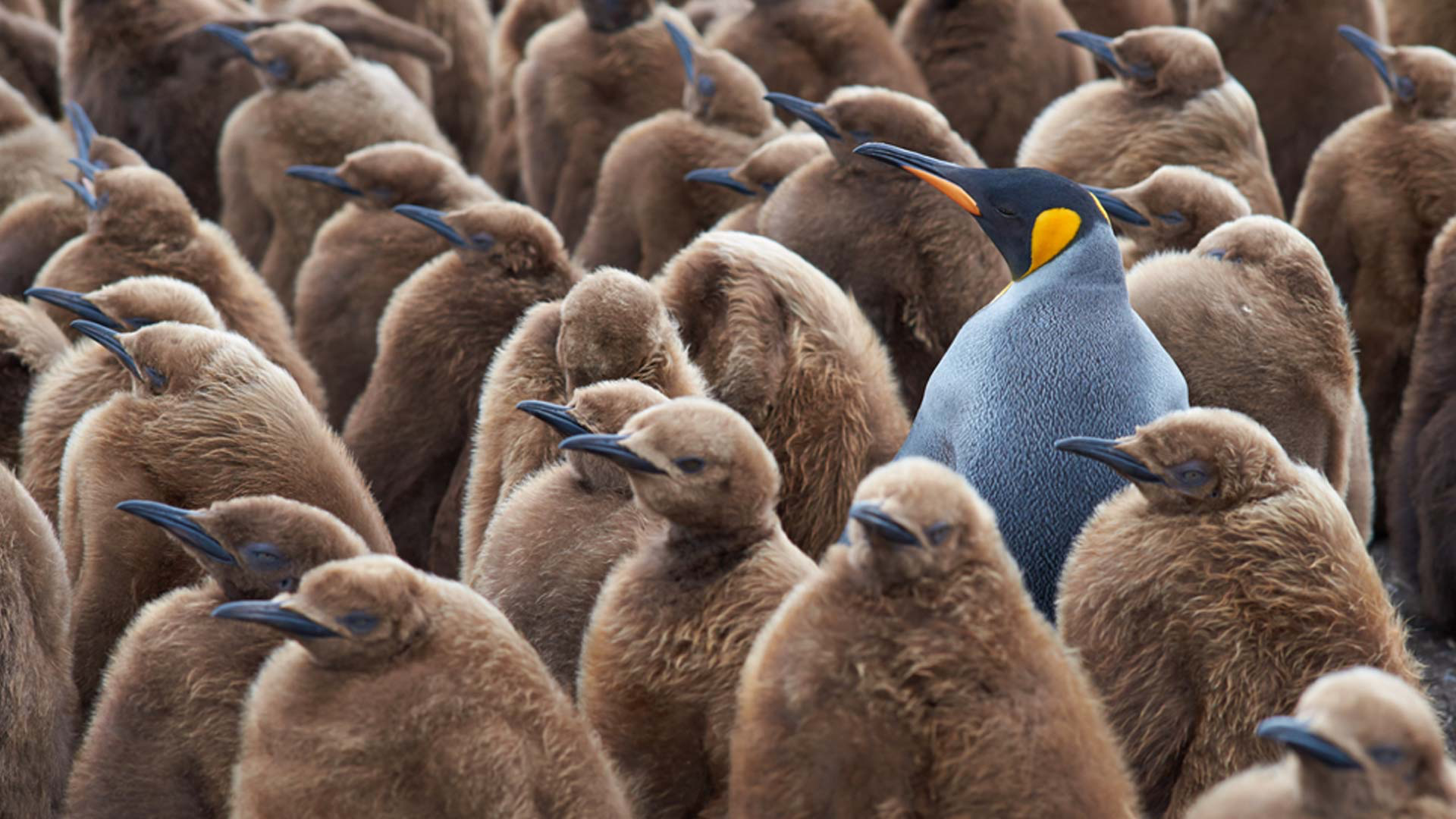 Statistical reasoning as the means of making decisions does harm
Assuming that what we know about the majority applies to the minority does harm
More than…
Addressing data gaps
Removing human bias from algorithms
Removing stereotypes from labels and proxies
Statistical Discrimination in AI Ethics Measures
Insignificant when determining metrics and thresholds
Invisible or insignificant in error testing (Rich Caruana)
AI ethics auditing tools
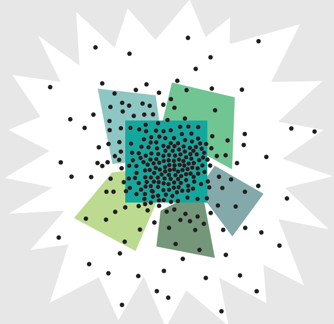 Cluster analysis & comparison
No disability data cluster
Don’t detect bias against outliers or small minorities
“Falling through cracks and stranded at edges” of bounded clusters
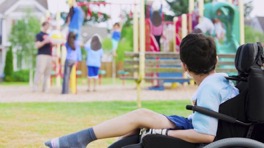 Invisible in a risk-benefit framework
“an anomaly”“merely an anecdote”
Opportunity to re-think..
Re-thinking Human Resource Processes
Diversifying perspectives
Investing in human potential
Adaptable roles rather than replaceable workers
How are we addressing trustworthy AI?
Flipping the perspective
Focus on the novel and unique
Inverting the metrics
Addressing the needs at the edge
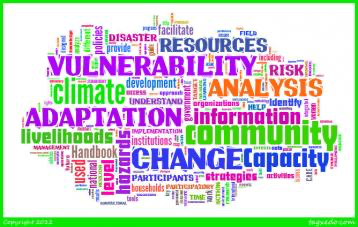 “Trust meter”
Suitability of decision system to instance before you
“Dataset nutrition label” or equivalent
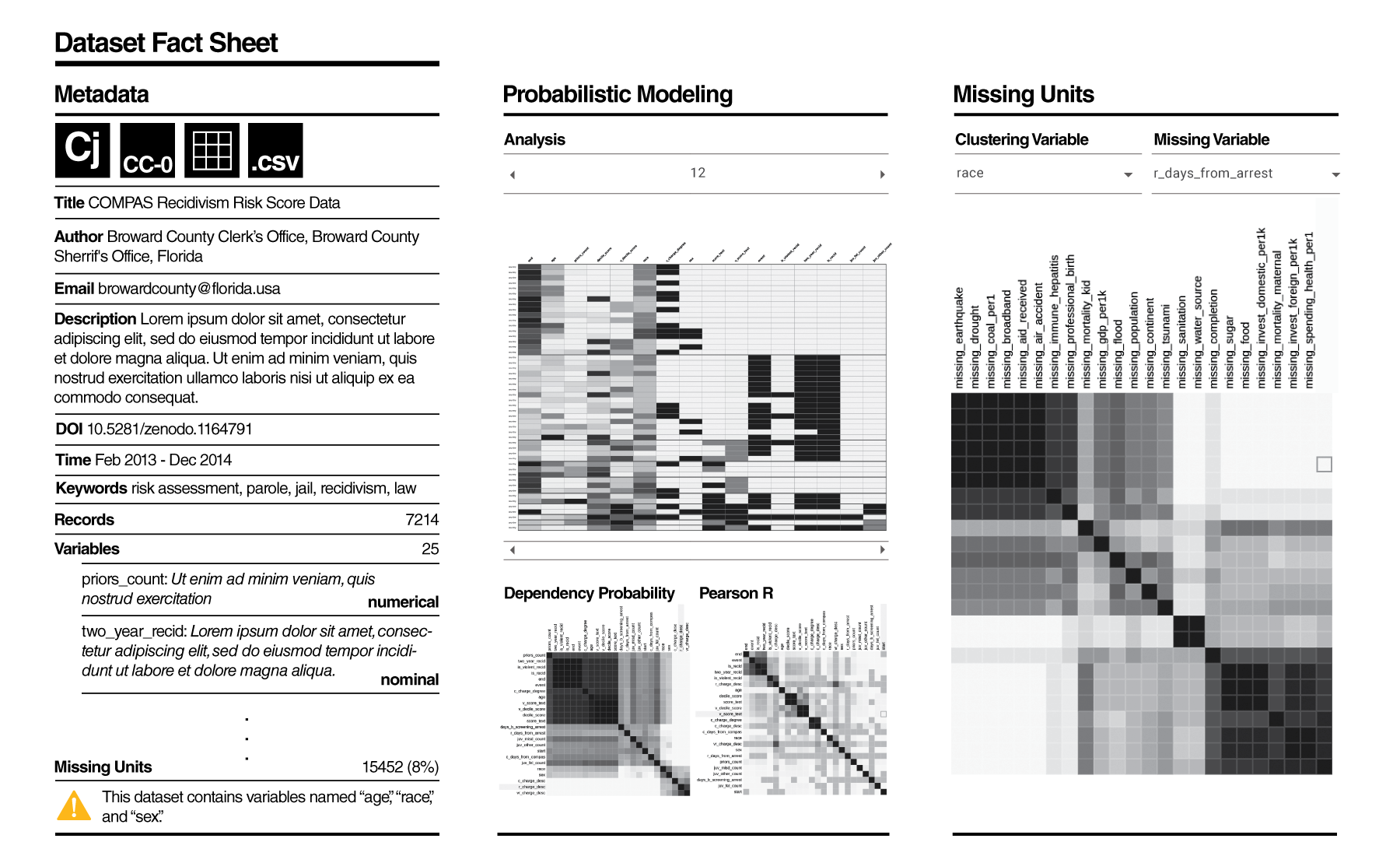 “lawnmower of justice”
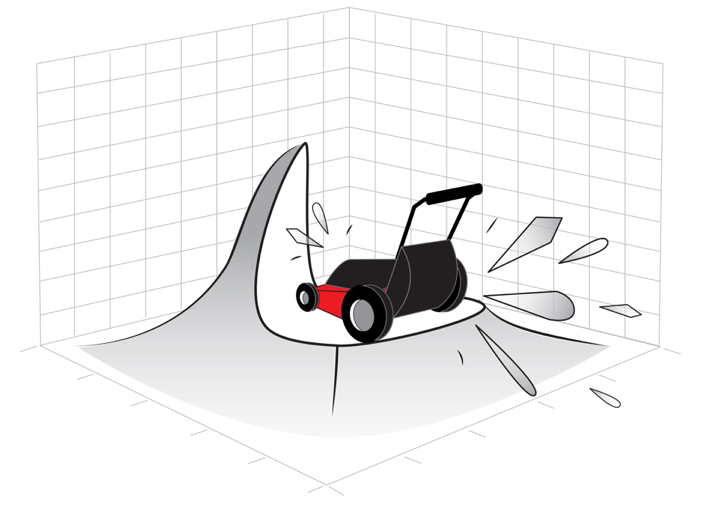 The “how would you do it differently” project
Chat bots for people that need them the most
Bottom-up, community driven
One-size-fits-one design
Baby Bliss Bot
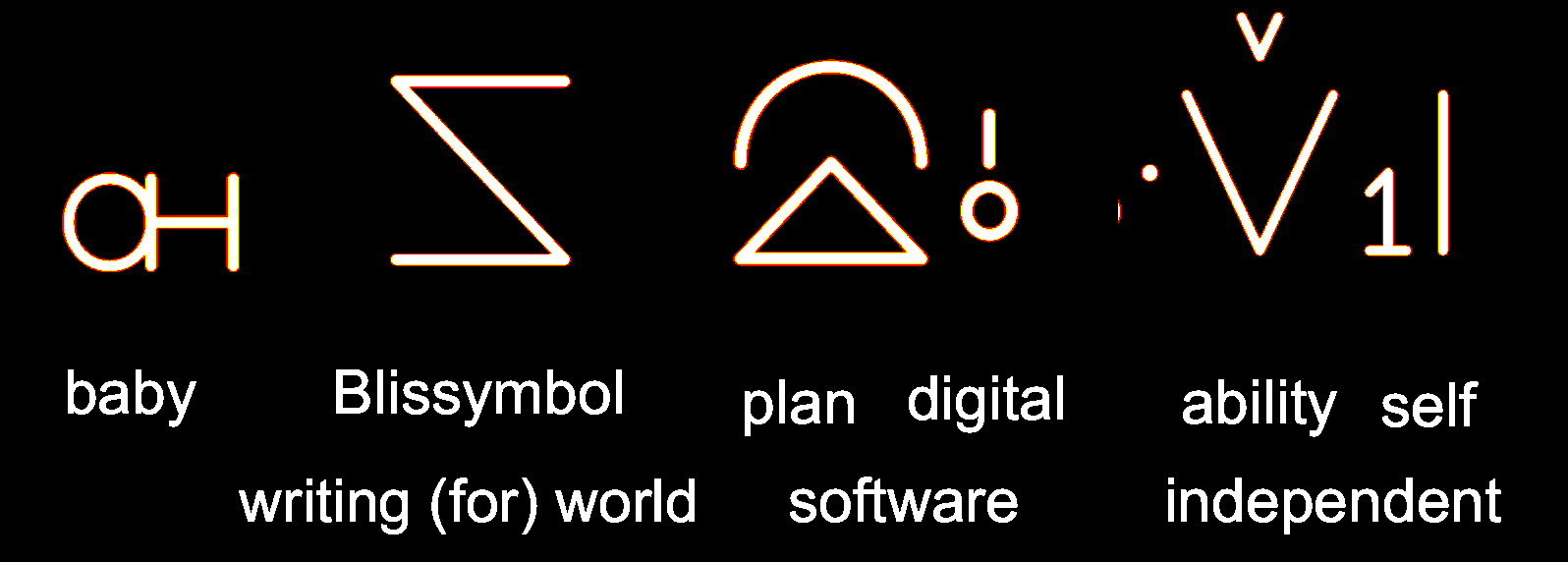 Bliss Companion
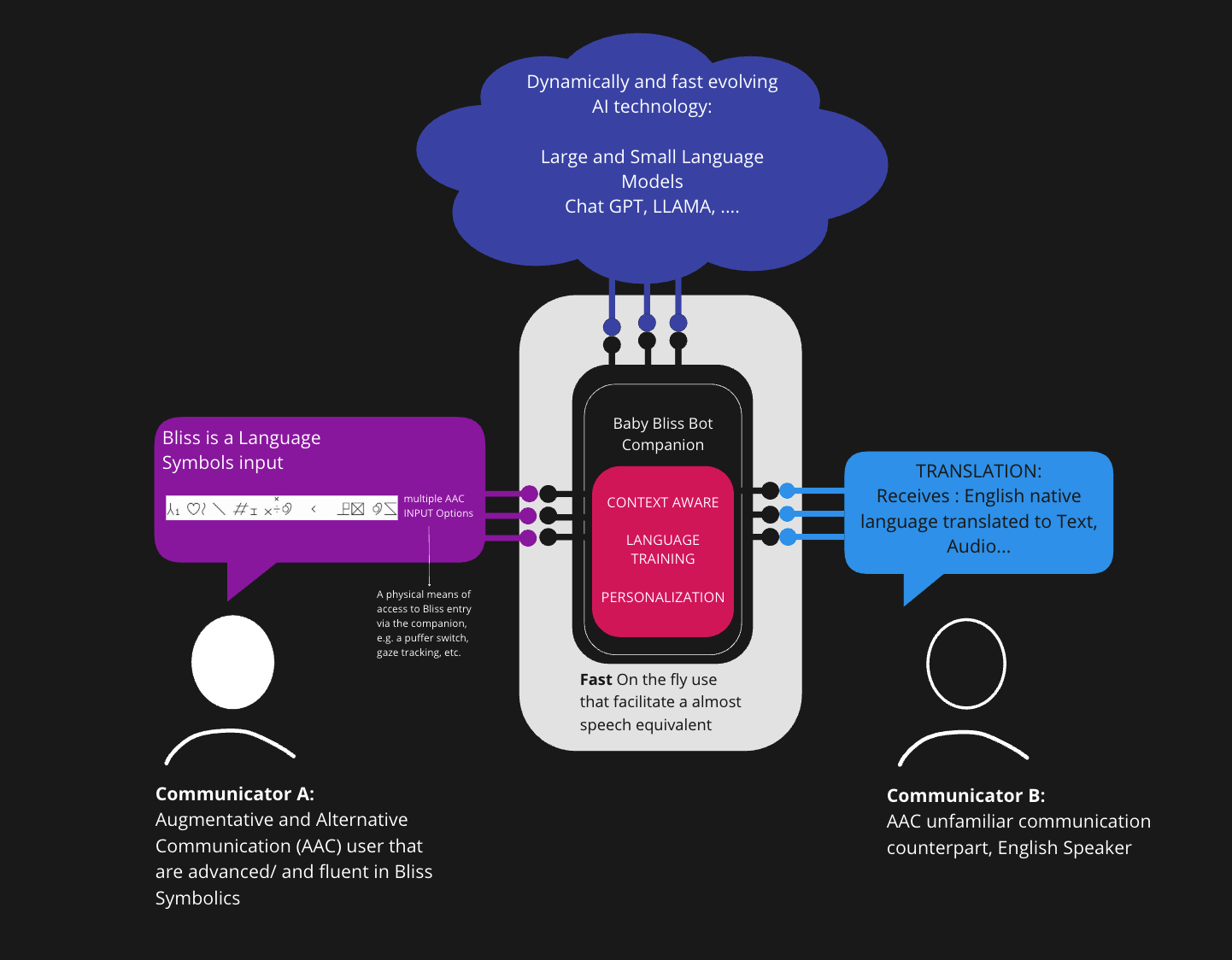 Mad Escapes from the grid
Technology adapting to the human rather than the human adapting to the technology
Optimizing layout, navigation, selection and correction
Leveraging all available voluntary movements
Accessible and Equitable AI Standardfor the Accessible Canada Act
Specific to Disability
Accessibility: Nothing without us
Statistical discrimination
Cumulative harm
Education
Phase 1: 4 Parts
Accessible AI
Equitable AI
Organizational Processes that support Accessible and Equitable AI
Education
Capacity Building
Resources and supports to enable equity in knowledge and participation
Visualizations & case examples
Accessible Guidance document
Flow Chart for Statistical Discrimination
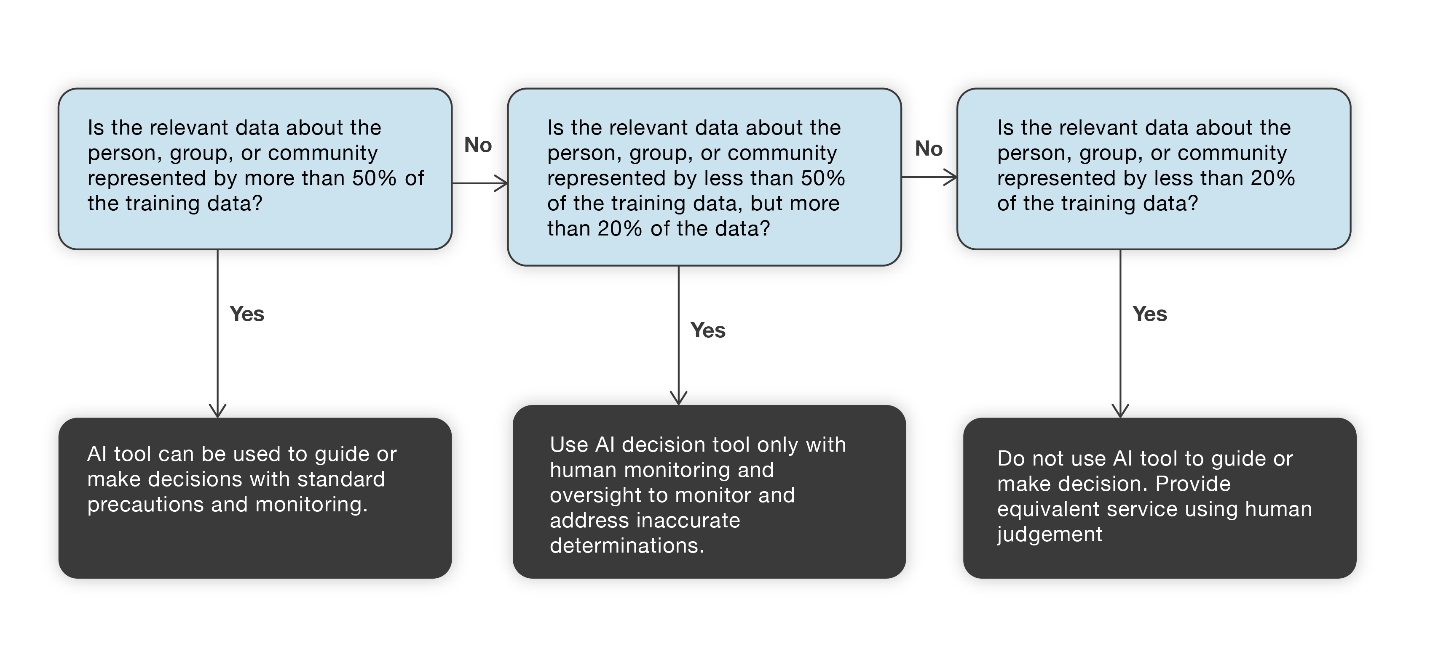 … at the speed of trust
Accessible Canada Accessible World
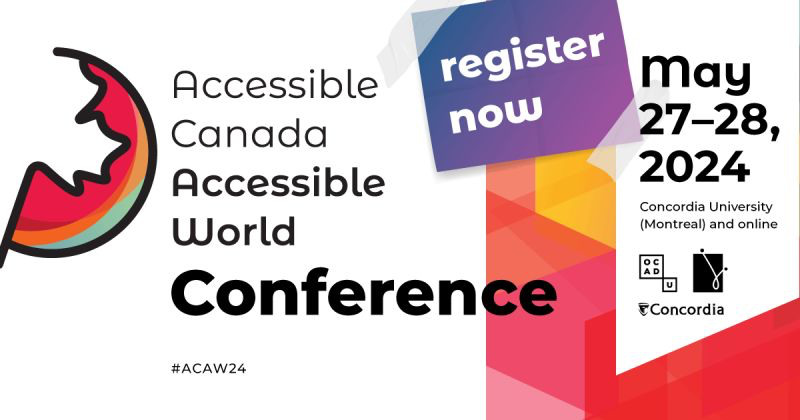 Intelligence that works with the edge of our human scatterplot is better able to ..
Adapt to change & respond to the unexpected
Detect risk
Transfer to new contexts
Results in greater dynamic resilience & longevity
Will reduce disparity
May hold the key to our survival
Continuing the conversation:
https://accessible.Canada.ca
https://idrc.ocadu.ca
https://wecount.inclusivedesign.ca
@juttatrevira
https://medium.com/@jutta.trevira
Accessible Canada: Accessible World conference
[Speaker Notes: Thank you]
Blank